Помощь родителей при подготовке к экзаменам9 класс                              Ассоциация педагогов-психологов г.Усть-Каменогорска
ПАМЯТКА ДЛЯ РОДИТЕЛЕЙ «ВПЕРЕДИ  ВЫПУСКНЫЕ ЭКЗАМЕНЫ»
Экзамены для учащихся 9-х классов – это что –то новое, с чем ранее они не сталкивались . Очевидно, что в этой ситуации дети более чем когда-либо нуждаются в психологической помощи и поддержке родителей. Данные рекомендации помогут Вам грамотно и эффективно поддержать Ваших детей.
Психологическая поддержка – один из важнейших факторов, определяющих успешность Вашего ребенка в сдаче экзамена. Как поддержать выпускника?
 Поддерживать ребенка – значит верить в него. Поддержка основана на вере в прирожденную способность личности преодолевать жизненные трудности при поддержке тех, кого она считает значимыми для себя. 
Существуют слова, которые поддерживают детей, например: «Зная тебя, я уверен, что ты все сделаешь хорошо», «Ты делаешь это очень хорошо». Поддерживать можно посредством отдельных слов, прикосновений, совместных действий, физического соучастия, выражения лица.
Итак, чтобы поддержать ребенка, необходимо:
1
опираться на сильные стороны ребенка
2
поддерживать своего ребенка
3
проявлять веру в ребенка, понимание его проблем, уверенность в его силах
4
создать дома обстановку дружелюбия
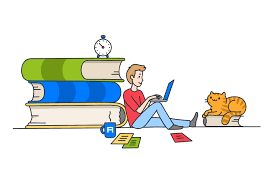 5
уметь и хотеть демонстрировать
 любовь и уважение к ребенку
Важно!
Позаботьтесь об организации рабочего места,  режима дня и полноценного питания ребенка.
Не допускайте перегрузок выпускника.
Через каждые 40–50 минут занятий обязательно нужно делать перерывы на 10–15 минут.
Накануне экзамена ребенок должен отдохнуть и как следует выспаться. Проследите за этим.
С утра перед экзаменом дайте ребенку что-нибудь сладкое, чтобы глюкоза стимулировала мозговую деятельность
Подбадривайте ребенка, повышайте его уверенность в себе.
Не критикуйте ребенка после экзамена.
Помните: главное — снизить напряжение и тревожность ребенка и обеспечить ему необходимые условия для занятий
Независимо от результата экзамена часто, щедро и от всей души говорите ему о том, что он (она) – самый(-ая) любимый(-ая) и что все у него (нее) в жизни получится! 
Вера в успех, уверенность в своем ребенке,  его возможностях, стимулирующая помощь в виде похвалы и одобрения очень важны!